الصف : الأولالمادة : اللغة العربية الدرس : حرف القاف
ق
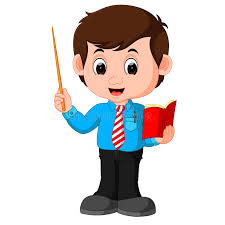 مخرجات التعلم
أن يقرأ التلميذ حرف القاف قراءة صحيحة مع الحركات والمدود
أن يكتب حرف القاف بأشكاله المختلفة
أن يميز الطالب حرف القاف بين مجموعة من الحروف
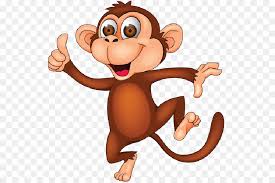 قرد
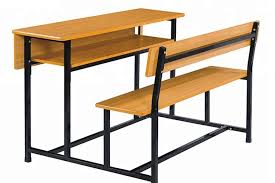 مقعد
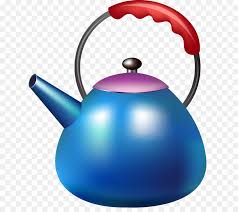 إبريق
تأمل حرف القاف في الكلمات التالية
مقعد
قرد
دج
إبريق
قـ   ـقـ   ـق   ق
تأمل حرف القاف مع الحركات
مع الضمة
مع الفتحة
مع الكسرة
قُ
قَ
قِ
ـــــَ   ـــــُ   ـــــِ
تأمل حرف القاف مع المدود
مع الواو
مع الألف
مع الياء
قا
قو
قي
قا   قو   قي
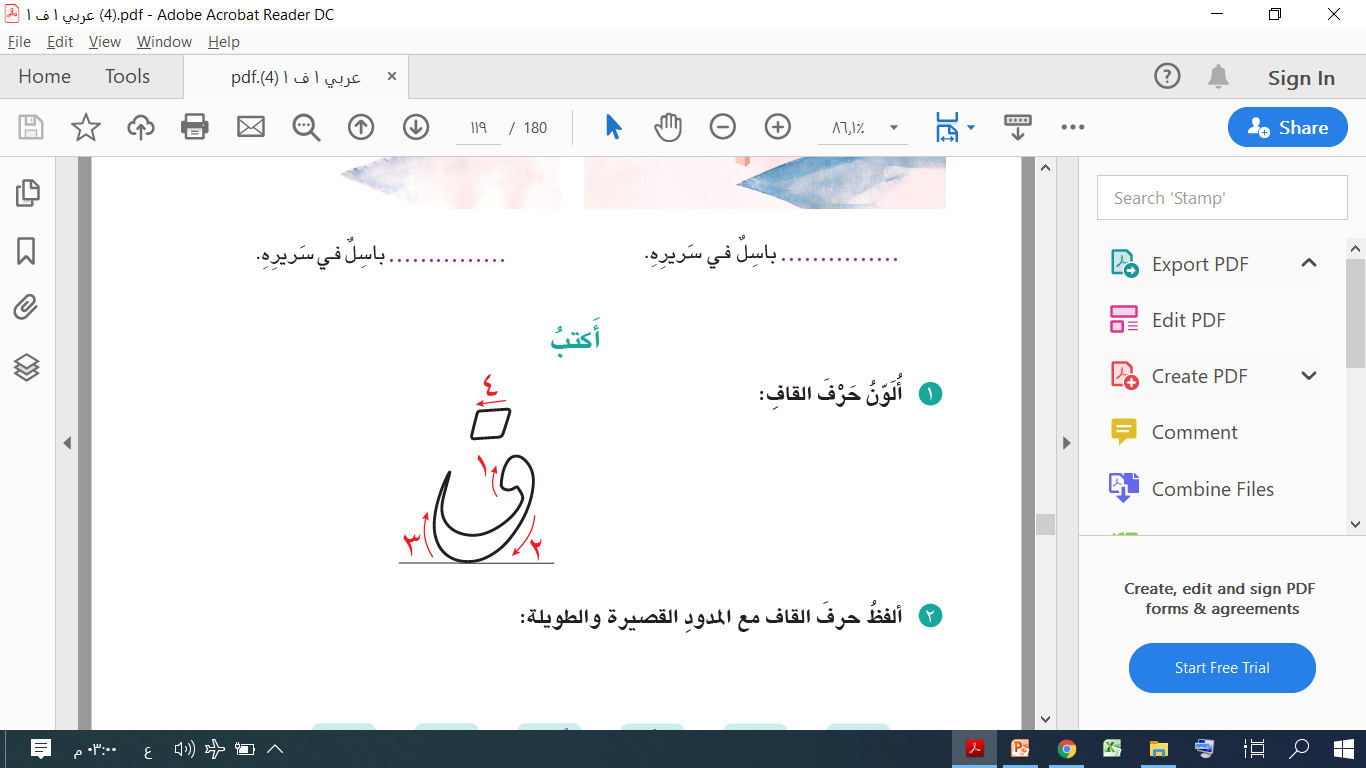 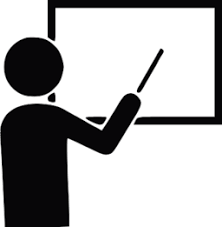 أركّب من الحروف كلمات مناسبة
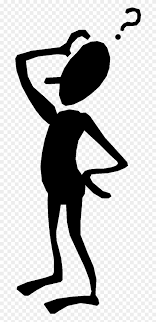 شكراً لإصغائكم
شكراً لحسن استماعكم
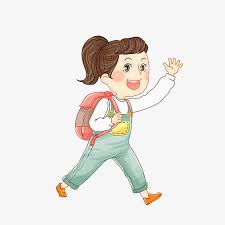 تصميم    ساري العم